Water Cycle
Information
Analyzing and Interpreting Data
2. Cause and Effect
4. Systems and System Models
5. Energy and Matter
7. Stability and Change
Drinkable water
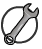 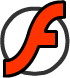 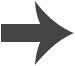 [Speaker Notes: This slide covers the Science and Engineering Practices:
Analyzing and Interpreting Data: Represent data in tables and/or various graphical displays (bar graphs, pictographs, and/or pie charts) to reveal patterns that indicate relationships.
Analyzing and Interpreting Data: Analyze and interpret data to make sense of phenomena, using logical reasoning, mathematics, and/or computation.]
What is the water cycle?
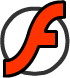 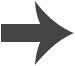 Parts of the water cycle (1)
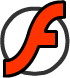 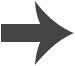 Parts of the water cycle (2)
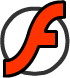